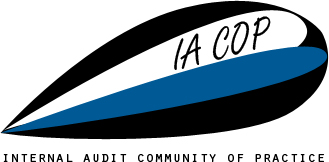 PEM PAL Рабочая группа СВА«Аудит на практике»Руководство по планированию выполнения аудиторского задания
Жан-Пьер Гаритт 

Ереван
11-13 июня 2018 года
1
Один или два плановых документа?
План аудиторской проверки
Программа проведения аудита
Матрица рисков/ средств контроля
Предложение:
Структурированный общий план аудита
Включение матрицы рисков / средств контроля в виде приложения к плану аудита
2
Общий план аудита
Четыре этапа / главы:

Первоначальное планирование
Предварительное изучение
Полевые работы
Отчетность
3
Первоначальное планирование (1)
Определение цели (целей) аудита 
Определение объема аудита
Определение навыков и специальных знаний, требующихся для выполнения аудиторского задания
Определение состава аудиторской группы
Определение необходимой технической поддержки
4
Первоначальное планирование (2)
Подготовка плана-графика выполнения аудиторского задания
Определение референтных рамок (критериев)
Определение актуальных видов информации, требующейся для проведения аудита
Подготовка меморандума об аудиторском задании
Планирование установочной встречи
5
Предварительное изучение
Изучение сферы, подлежащей аудиту
Описание проверяемого процесса
Подготовка матрицы рисков / средств контроля с описанием неотъемлемых рисков и ожидаемых средств контроля
Подготовка рабочих документов
6
Полевые работы (1)
Определение шагов, необходимых для оценки дизайна средств контроля
Осуществление шагов, необходимых для оценки дизайна средств контроля
Обсуждение наблюдений относительно дизайна средств контроля с аудируемым лицом
Вывод об адекватности средств контроля
Представление рабочих документов на рассмотрение
7
Полевые работы (2)
Разработка тестов для оценки эффективности средств контроля
Проведение тестирования для оценки эффективности средств контроля
Обсуждение наблюдений по результатам тестирования средств контроля с аудируемым лицом
Выводы об эффективности средств контроля
Представление рабочих документов на рассмотрение
8
Полевые работы (3)
Подготовка общих выводов относительно адекватности и эффективности средств контроля
Представление рабочих документов на рассмотрение
9
Отчетность
Организация заключительного совещания с аудируемым лицом
Подготовка проекта отчета
Представление проекта отчета на рассмотрение
Включение к отчет комментариев аудируемого лица
Подготовка окончательного отчета
Включение в отчет плана корректирующих действий в виде приложения
10
Матрица рисков/ средств контроля (1)
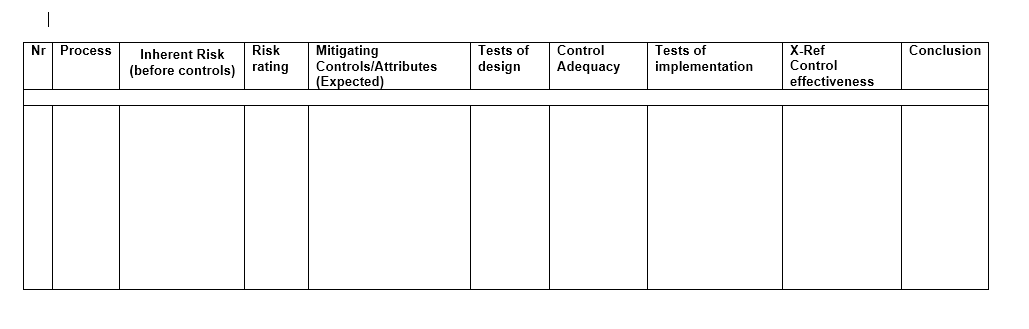 11
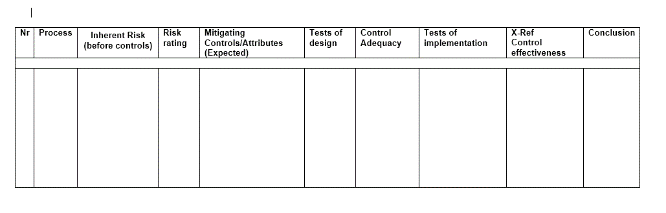 Матрица рисков/ средств контроля (2)
Наименование (под)процесса
Неотъемлемый риск (риски), присущий (присущие) (под)процессу
Категория риска
Ожидаемые средства контроля, ориентированные на снижение рисков
Тестирование дизайна средств контроля
Вывод об адекватности средств контроля
Тестирование функционирования средств контроля
Вывод об эффективности контроля
Общий вывод
12
Задача
Согласование предложенного подхода: общий план проведения аудита плюс матрица рисков / средств контроля
Рассмотрение различных глав и тем руководства, запланированного к разработке
Полностью ли раскрыты темы?
Какие аспекты требуют детальной  проработки?
13
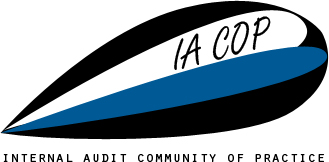 PEM PAL Рабочая группа СВА«Аудит на практике»Руководство по планированию выполнения аудиторского задания
Жан-Пьер Гаритт

Ереван
11-13 июня 2018 года
14